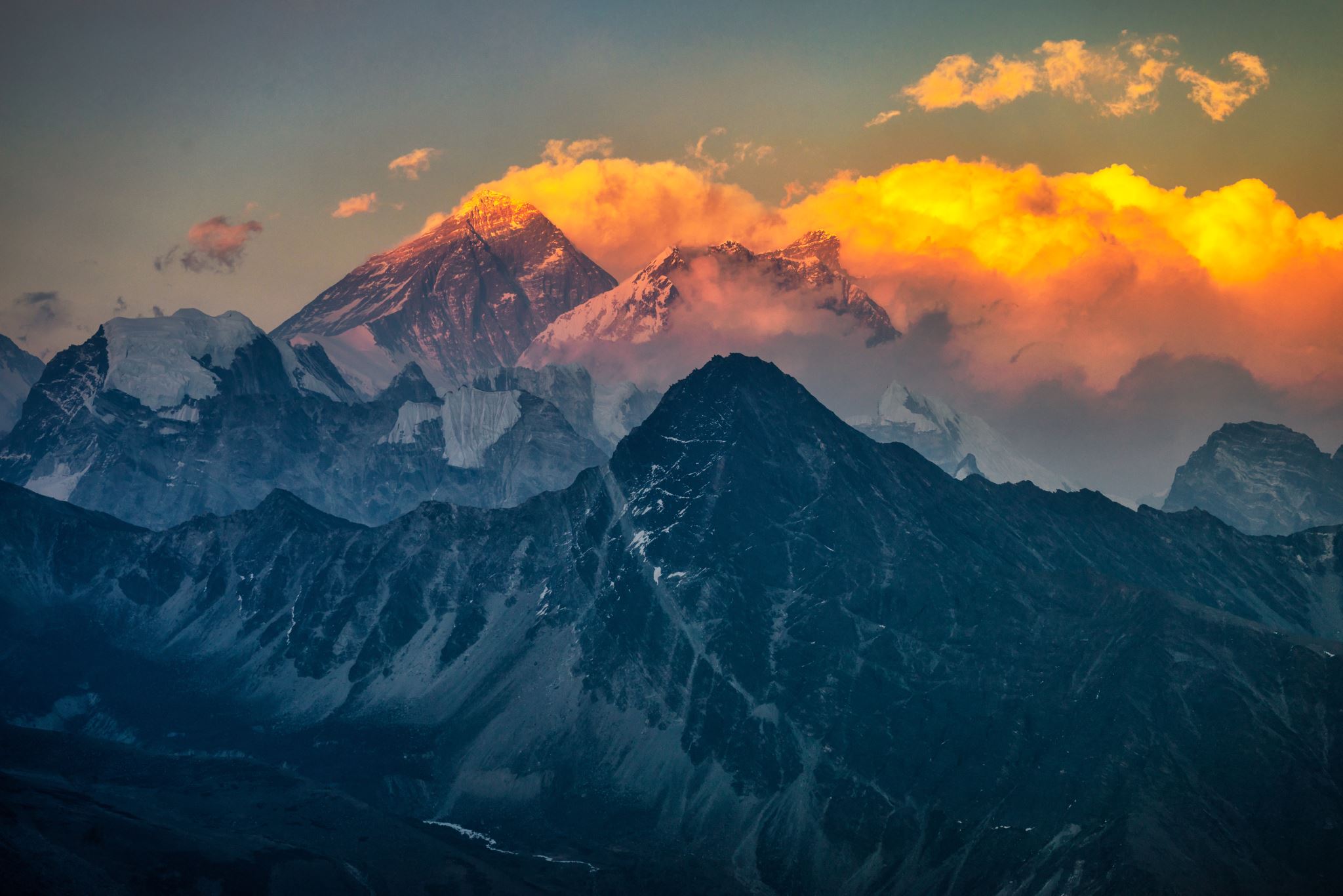 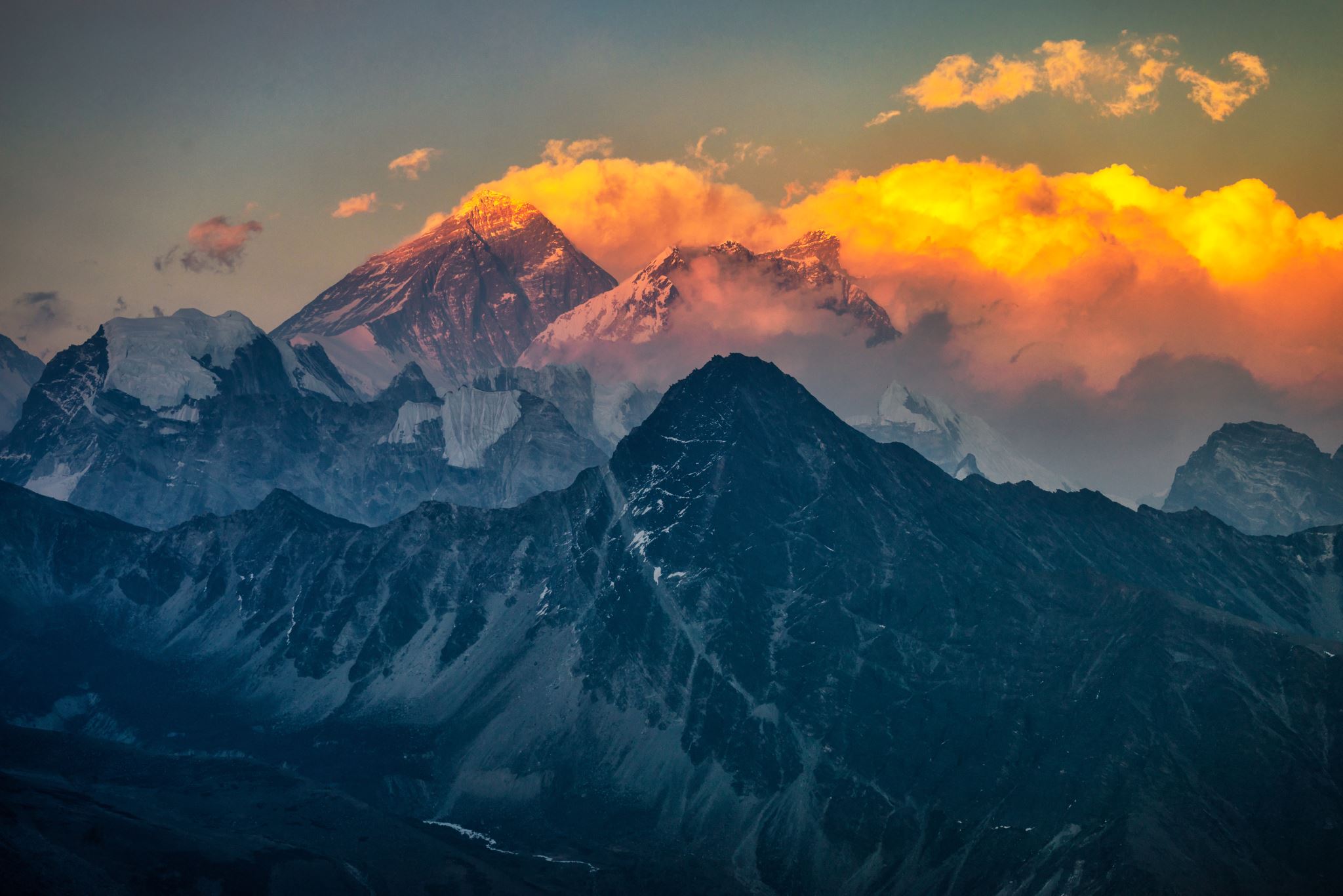 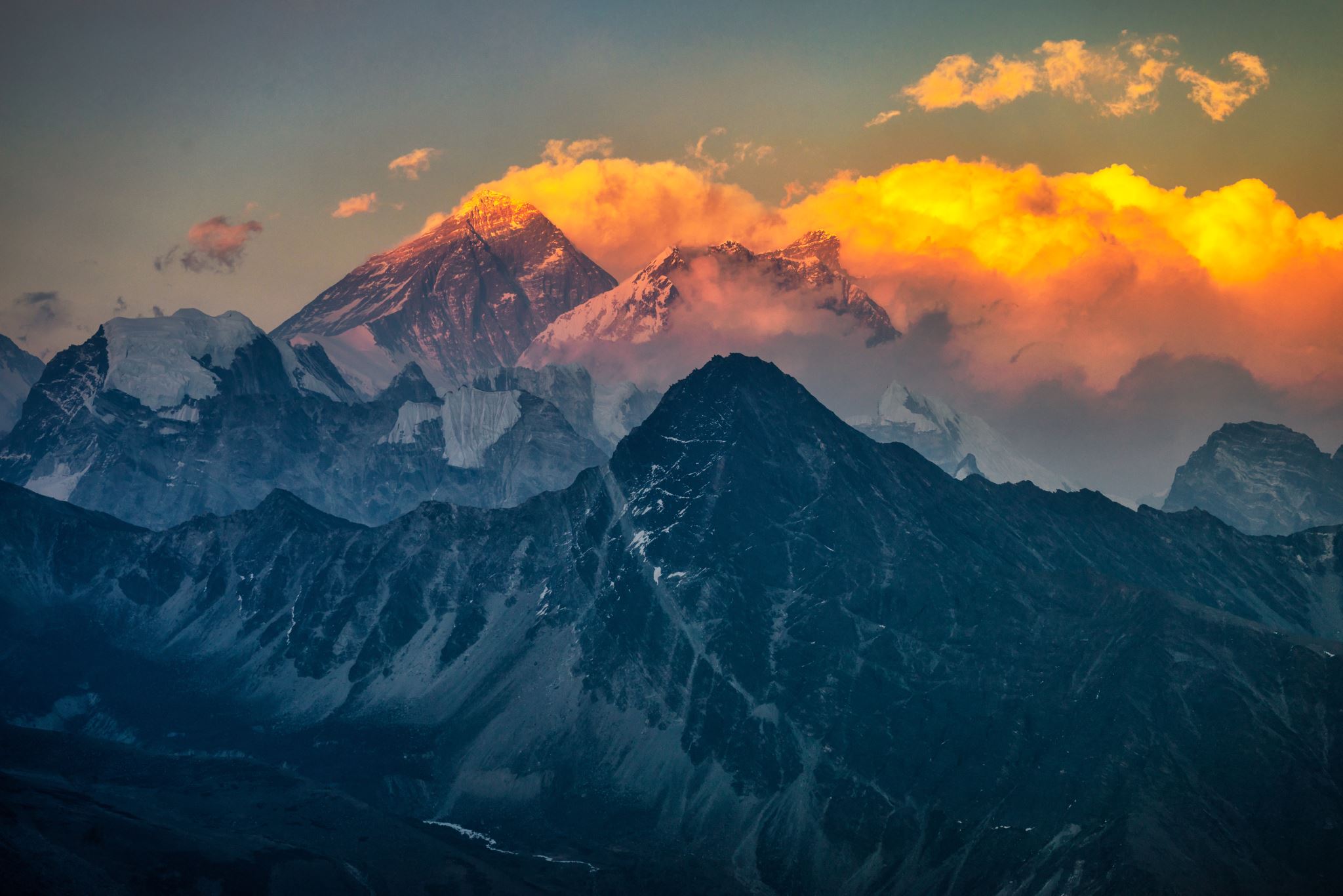 Ensina-nos a  orar
Quatro maneiras de aproveitar o máximo de nossa hora de oração
Escrito por Zdravko Stefanovic
[Speaker Notes: Autor: Zdravko Stefanovic - professor de estutdos bíblicos na Escola de Teologia do Walla Walla College.]
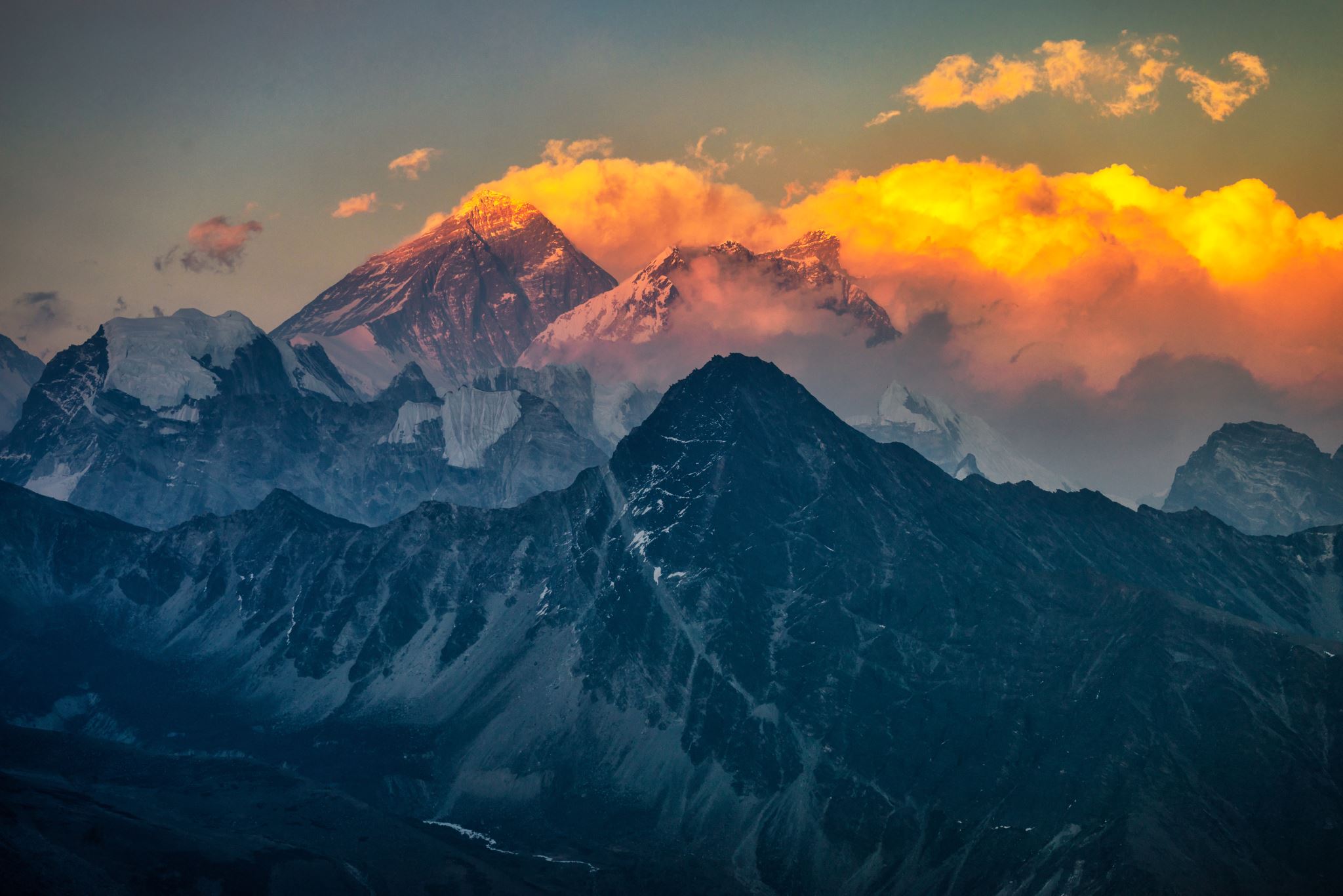 Quando Jesus esteve na terra, Ele ministrou para muitas necessidades. Às vezes seus discípulos vinham a ele com pedidos especiais. Um dos mais memoráveis foi quando Jesus tinha acabado de orar.
 “Senhor, ensina-nos a orar" 
(Luc. 11:1), disseram eles.
[Speaker Notes: QUANDO JESUS ESTAVA NA TERRA, ELE atendeu a muitas necessidades. Às vezes, Seus discípulos O apresentavam com pedidos especiais. Um dos mais memoráveis veio logo depois que Jesus terminou de orar. “Senhor, ensina-nos a orar” (Lucas 11: 1), disseram eles.

Nenhum pedido caiu em ouvidos surdos. Jesus imediatamente passou a ensinar a Seus discípulos a oração por excelência, amplamente conhecida hoje como Oração do Senhor.]
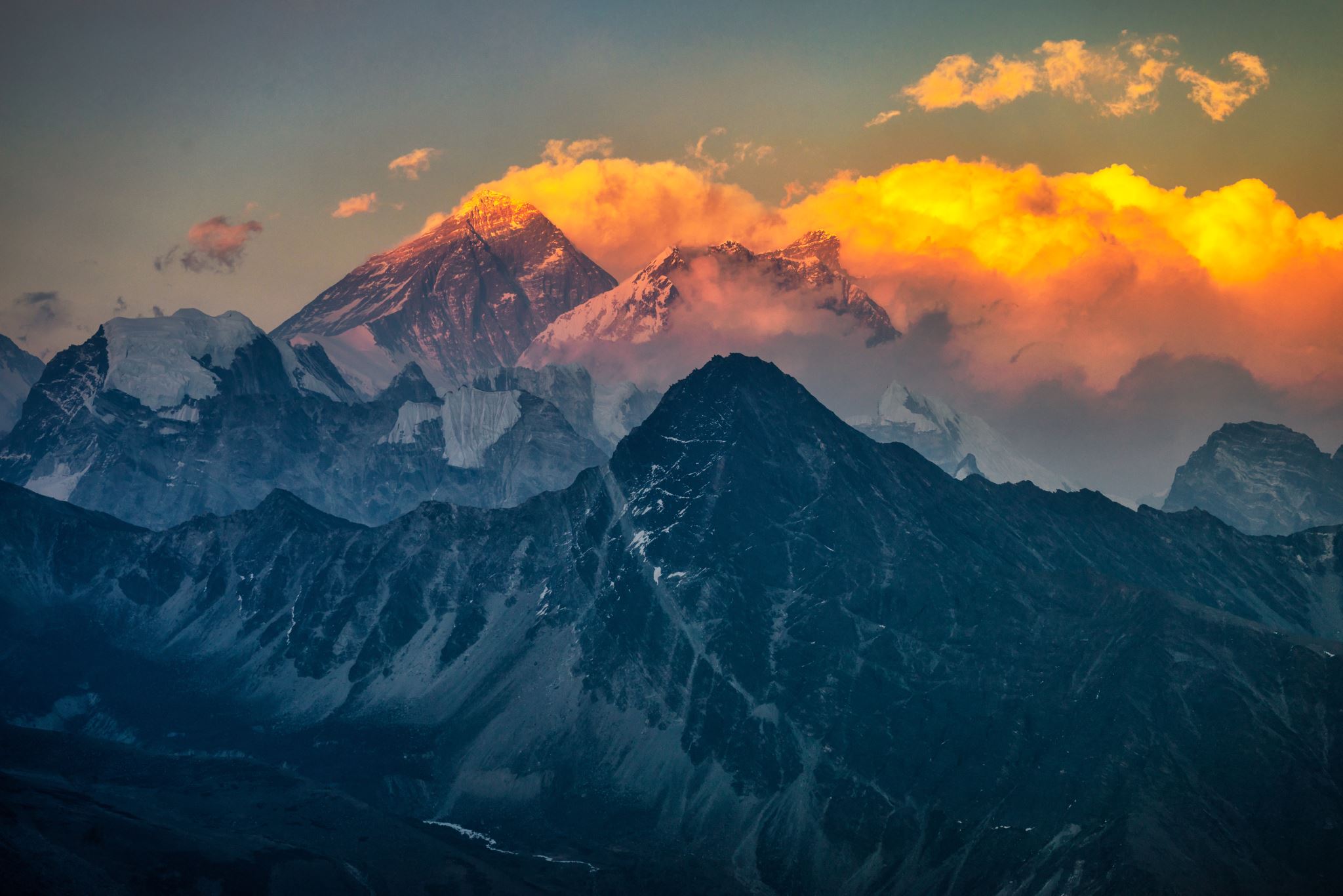 1. Aprender é fazer
Muitas outras passagens bíblicas contêm orações atuais. Você não vai encontrar discursos longos sobre esse tópico. A Bíblia contém, em vez disso, várias orações cheias do Espírito que saíram do coração e da boca dos fiéis de Deus.
[Speaker Notes: Learning Is Doing

When Jesus taught His disciples how to pray, He didn't deliver a lecture on the topic, not even a sermon. Instead He taught His disciples the actual words of a prayer. He was saying, "You want to learn how to pray? Then let's pray. This is how it goes.”

Many other biblical passages contain actual prayers. You won't find lengthy discourses on the topic. The Bible contains, rather, numerous spirit-filled prayers that came from the hearts and mouths of God's faithful.]
Uma oração de pedido pessoal a Deus é a oração proferida por Ana no santuário em Siló (1 Sam. 1).
Ou considere a oração de Jonas pela libertação de dentro do grande peixe (Jonas 2).
A oração do profeta Elias no Monte Carmelo (1 Reis 18) é um excelente exemplo de oração sobre a grandeza de Deus.
  A oração dedicatória  do Rei Salomão pelo templo (1 Reis 8) é uma ilustração da oração inaugural por um lugar sagrado.
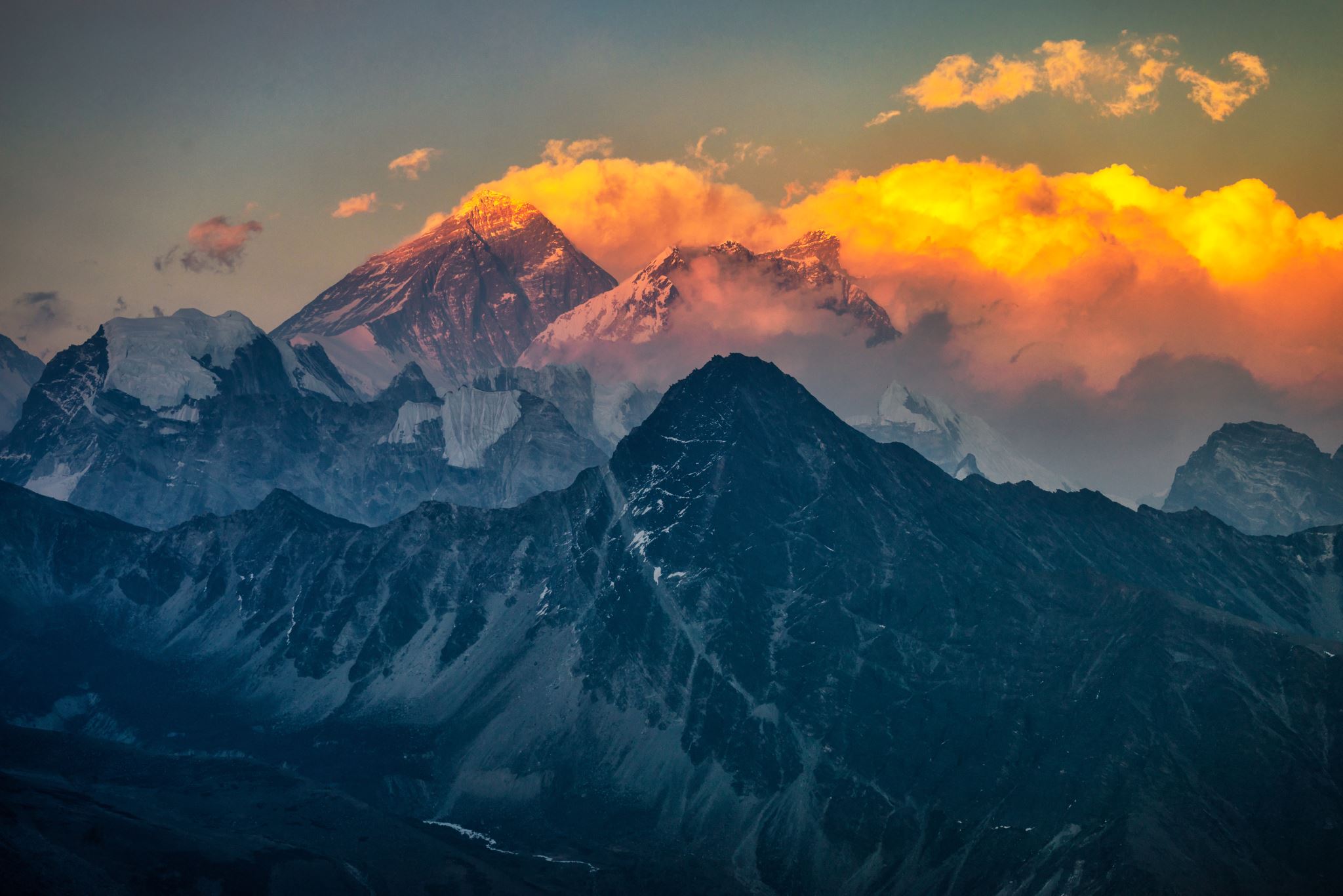 [Speaker Notes: A prayer of personal request to God is the prayer uttered by Hannah at the sanctuary in Shiloh (1 Sam. 1). Or consider Jonah's prayer for deliverance from inside the great fish (Jonah 2). The prophet Elijah's prayer on Mount Carmel (1 Kings 18) is an excellent example of a prayer about God's greatness. King Solomon's dedicatory prayer for the Temple (1 Kings 8) is an illustration of the inaugural prayer for a holy place.]
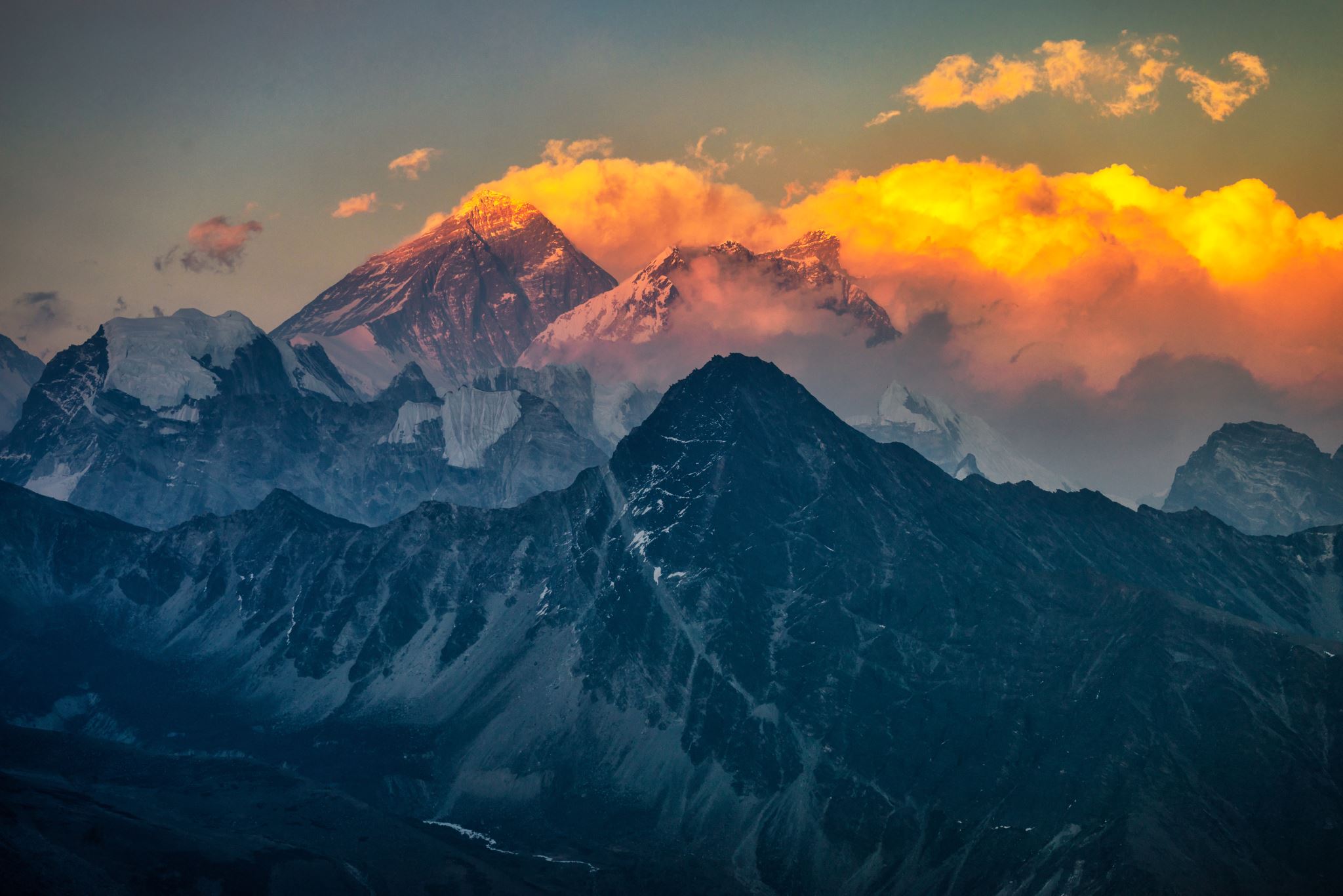 Podemos aprender muito sobre oração de intercessão com a oração de Daniel por seu povo na Babilônia (Dan. 9).
Um bom exemplo de oração de compromisso é a oração de Cristo no Getsêmani (Mateus 26), quando Ele se rendeu tão prontamente à vontade de Seu Pai. Além disso, a oração de Jesus no cenáculo (João 17) é a melhor oração pela unidade entre os seguidores de Cristo.
[Speaker Notes: Podemos aprender muito sobre a oração de intercessão com a oração de Daniel por seu povo na Babilônia (Dan. 9). Um bom exemplo de oração de compromisso é a oração de Cristo no Getsêmani (Mateus 26), quando Ele se rendeu tão prontamente à vontade de Seu Pai. Além disso, a oração de Jesus no cenáculo (João 17) é a melhor oração pela unidade entre os seguidores de Cristo.]
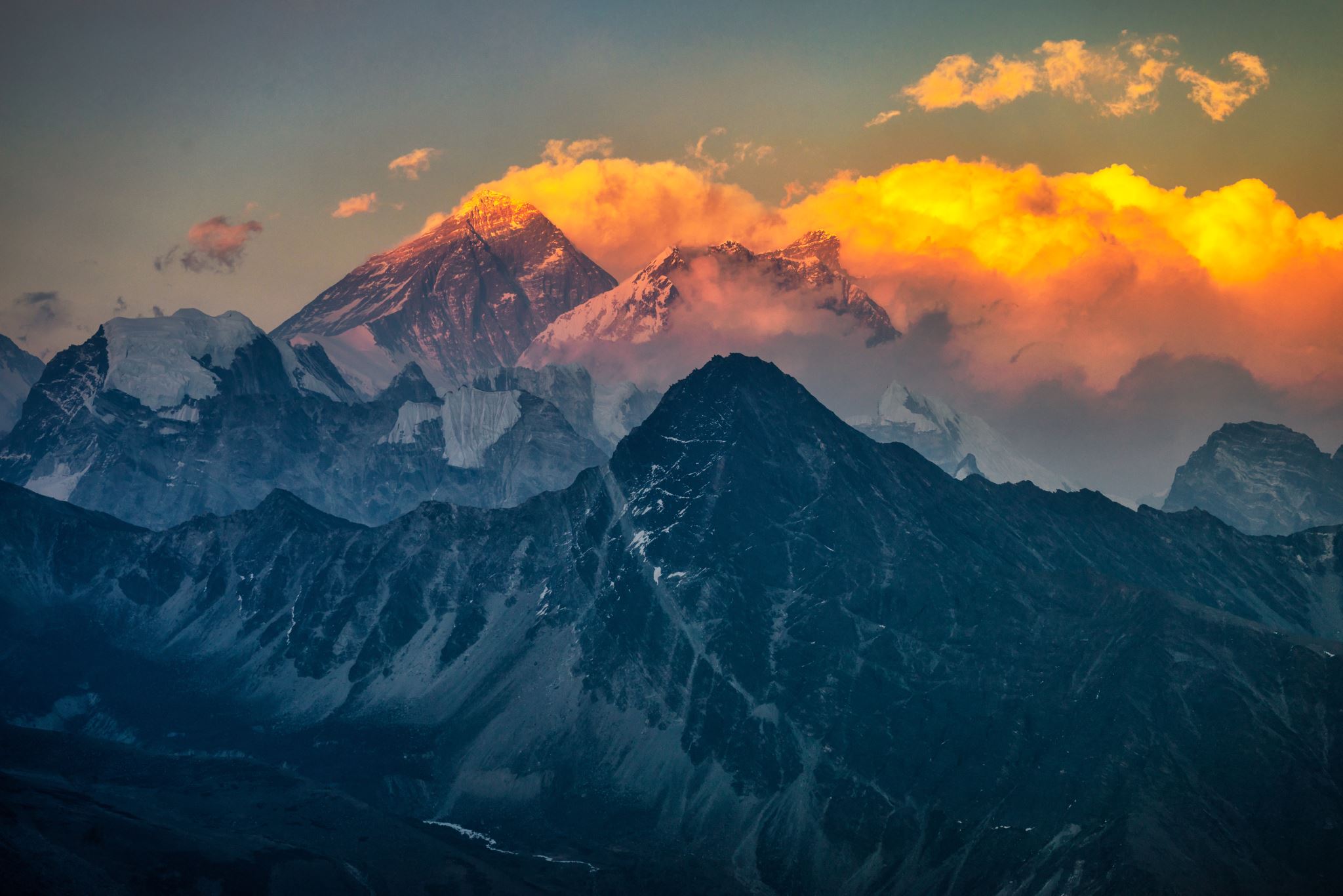 CLARAMENTE A ORAÇÃO É UMA EXPRESSÃO NATURAL E ESPONTÂNEA DE NOSSOS SENTIMENTOS IMEDIATOS POR OU SOBRE DEUS.
[Speaker Notes: CLARAMENTE A ORAÇÃO É UMA EXPRESSÃO NATURAL E ESPONTÂNEA DE NOSSOS SENTIMENTOS IMEDIATOS POR OU SOBRE DEUS.]
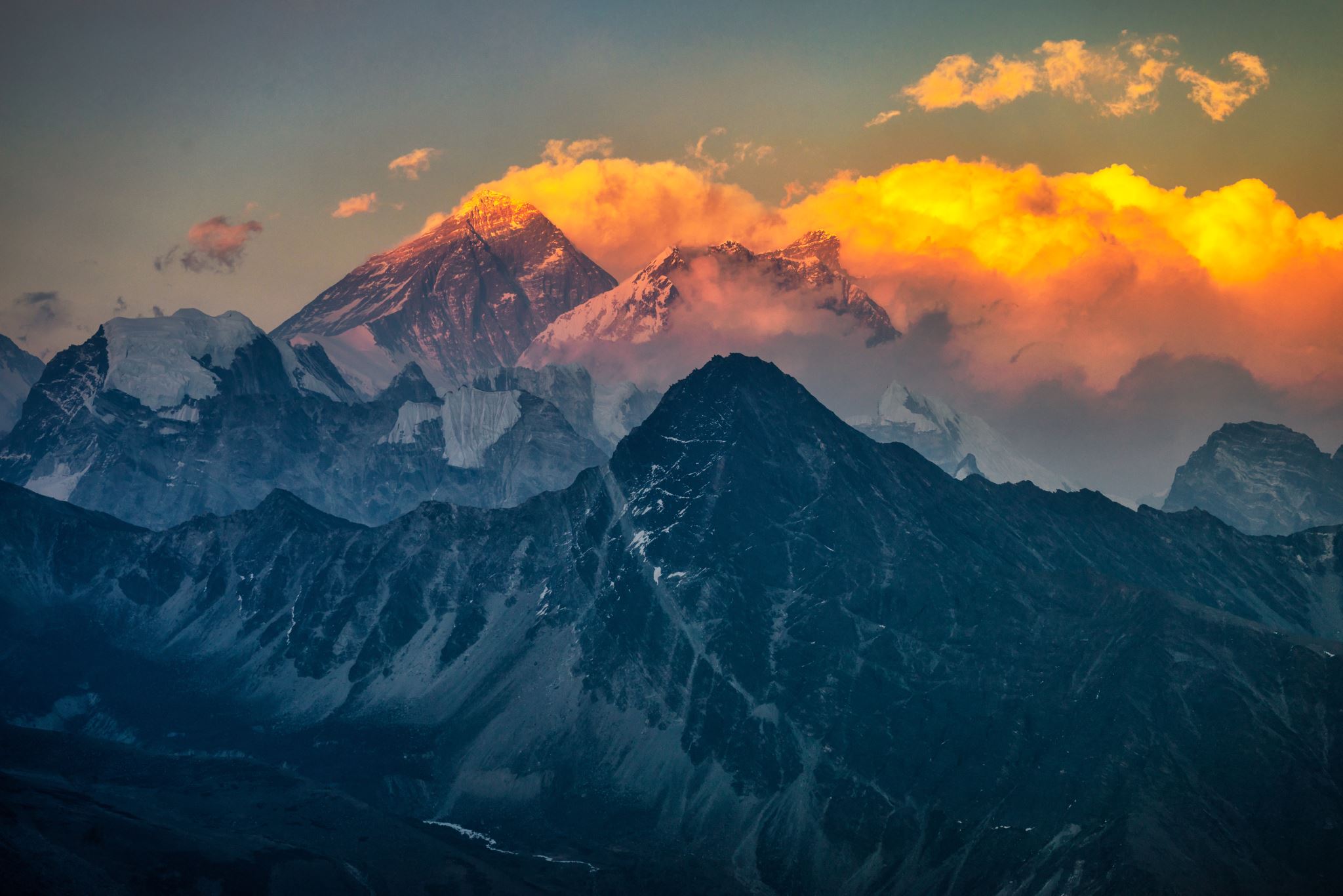 2. Tão grande e, no entanto, tão perto
Orar significa abrir humildemente o coração ao Rei do universo para que Ele possa habitar nele pela fé.
[Speaker Notes: Tão grande e, no entanto, tão perto

Para muitos contemporâneos de Jesus, Deus era um ser transcendente, entronizado nas alturas. Com Jesus foi diferente. Aquele Deus todo poderoso Ele chamou de Aba Pai em suas orações. Essa maneira de se dirigir a Deus, tão freqüentemente encontrada nos lábios de Cristo, é uma palavra íntima que é melhor traduzida com a palavra "papai" ou "paizinho".

Jesus orou como uma criança fala com seu pai, com simplicidade, intimidade e confiança.
The prayers of God's people in Bible times tell of a God whom even the highest heaven cannot contain (1 Kings 8:27). Yet that same God is said to dwell through faith in the heart of the praying believer. To pray means to humbly open one's heart to the King of the universe so that He can dwell in it by faith.]
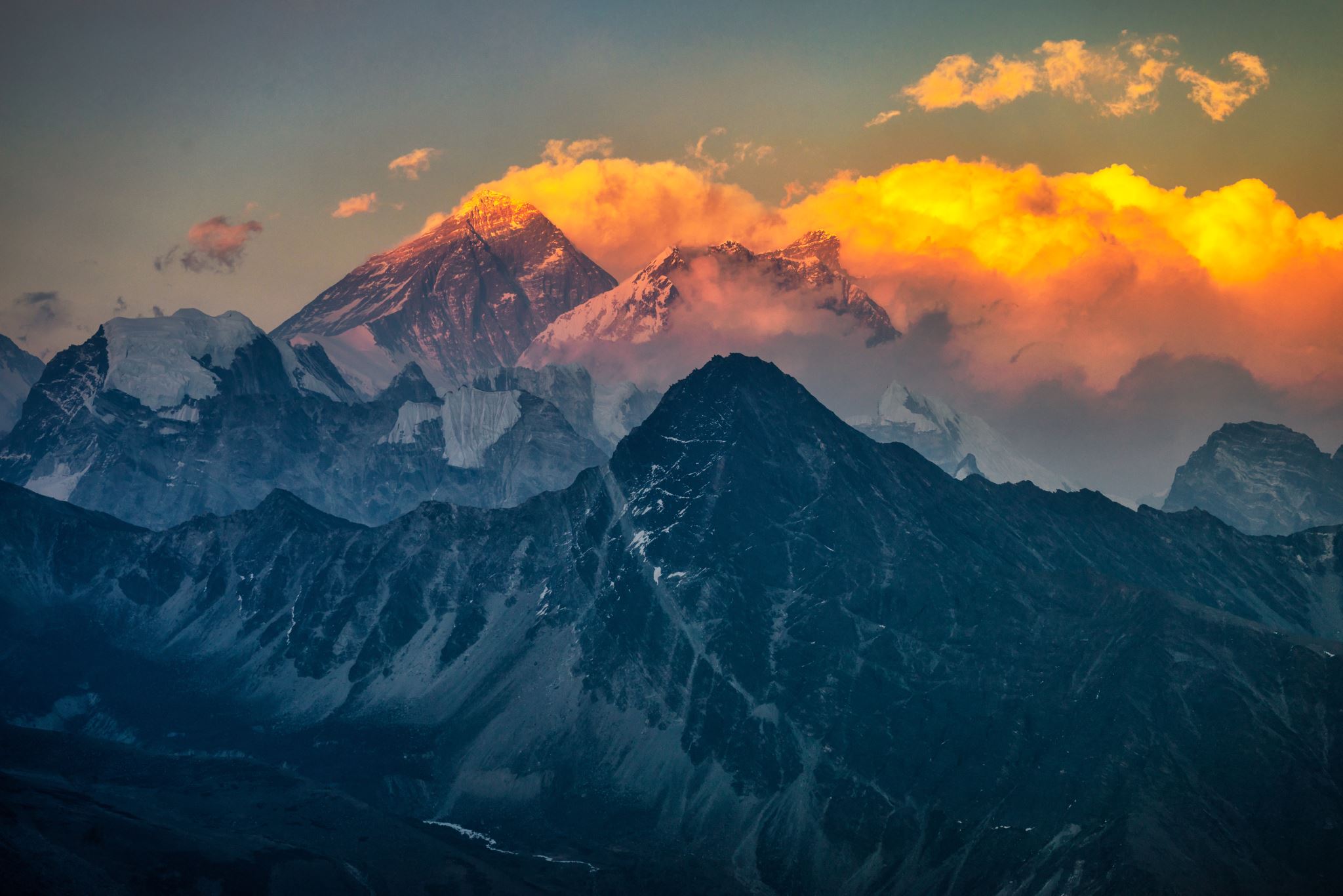 O apóstolo Paulo nos diz que somos os filhos de Deus que oram por meio de Seu Espírito "Aba, Pai" (Rom. 8:15; Gál. 4: 6). Ele também disse aos crentes em Éfeso que ele se ajoelhava diante do Pai, de quem toda a sua família no céu e na terra deriva seu nome;
[Speaker Notes: A oração do Rei Davi no Salmo 8 louva o Senhor, cujo nome é majestoso em toda a terra, cuja glória está posta acima dos céus e cujos atos de criação são a lua e as estrelas, obra de Seus dedos. Mas o salmo também ensina que o Senhor Se preocupa com Suas criaturas. Quando Davi se sentiu miserável e exclamou: "Mas eu sou um verme e não um homem" (Salmo 22: 6), ele ainda podia orar: "Mas tu, Senhor, não estejas longe" (versículo 19).

Podemos nos dirigir a Deus da mesma maneira que Cristo o fez? Claro que nós podemos. Na verdade, devemos. Um momento dramático foi no Jardim do Getsêmani, onde Jesus disse: "Aba, Pai ... tudo é possível para você. Tome este cálice de mim. No entanto, não seja como eu quero, mas o que você quer" (Marcos 14:36) .
The apostle Paul tells us that we are God's children who pray through His Spirit "Abba, Father" (Rom. 8:15; Gal. 4:6). He also told the believers in Ephesus that he knelt before the Father, from whom His whole family in heaven and on earth derives its name; that out of His glorious riches He may strengthen us with power so that Christ may dwell in our hearts through faith (Eph. 3:14-17).]
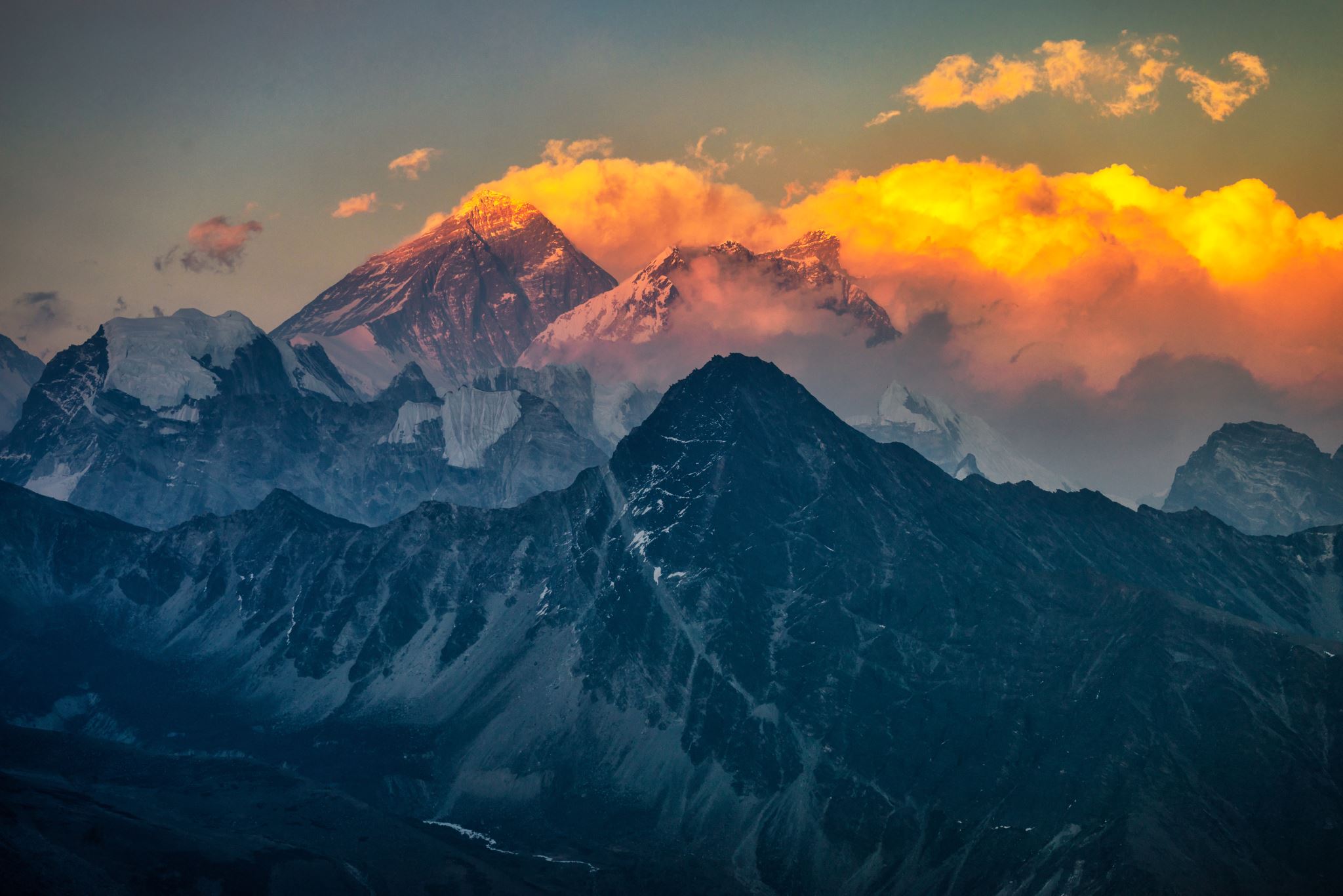 3. As Primeiras coisas Primeiro
No Sermão da Montanha, Jesus ensinou as pessoas a buscarem primeiro o reino de Deus e Sua justiça, e todas as outras coisas de que precisassem também lhes seriam dadas (Mat. 6:33).
[Speaker Notes: First Things First

No Sermão da Montanha, Jesus ensinou as pessoas a buscarem primeiro o reino de Deus e Sua justiça, e todas as outras coisas de que precisassem também lhes seriam dadas (Mat. 6:33). Jesus praticou o que pregou. Sua oração ao Pai toca em primeiro lugar na santidade de Seu nome, a vinda de Seu reino e o cumprimento de Sua vontade na terra. Isso vem primeiro porque tudo o que Deus fez e formou, Ele criou para Sua glória (Isa. 43: 7). Visto que glória é devida somente a Deus, devemos dar a Ele o que pertence a ele.
Depois de orar sobre o nome e o reino de Deus, Jesus se concentrou em nossa necessidade diária de alimento, perdão e fé. Todos os três vêm a nós como presentes de Deus. Ao longo da Bíblia, também, a pessoa que ora geralmente começa com uma declaração de louvor a Deus ou dando glória a Ele, e só então apresenta suas petições.]
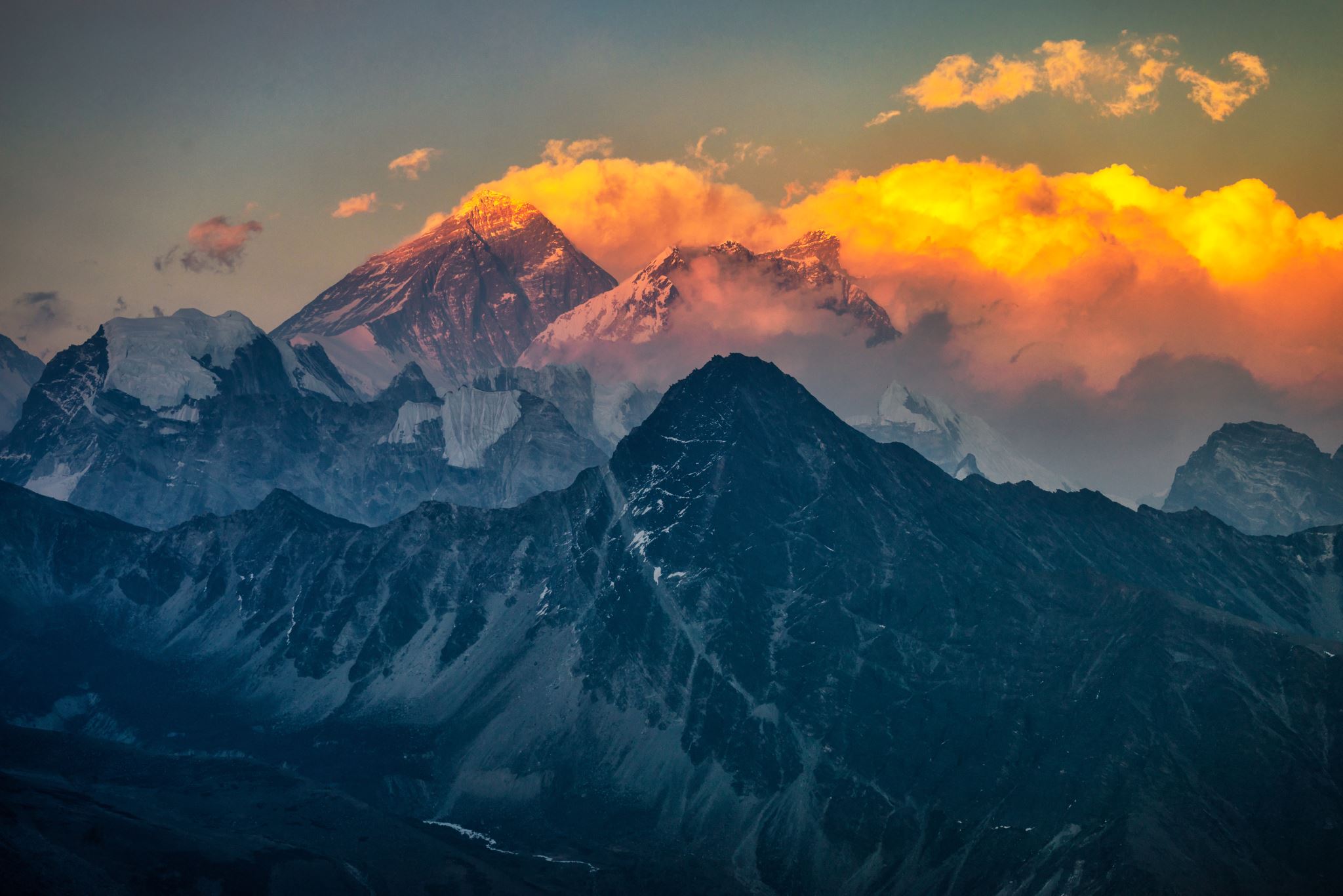 Isso não quer dizer que o povo da Bíblia não orasse a respeito de suas necessidades diárias. Pelo contrário, eles oravam frequentemente por essas coisas. Mesmo assim, eles começaram suas orações dando glória a Deus, louvando-o por Seu poder e misericórdia, e então focando em suas outras necessidades.
Quando se trata de oração, Jesus e a Bíblia nos ensinam a colocar as coisas mais importantes em primeiro lugar.
[Speaker Notes: A oração de Salomão pelo Templo começou: "Ó Senhor, Deus de Israel, não há Deus como tu no céu em cima, nem na terra em baixo" (1 Reis 8:23). De maneira semelhante, o Rei Josafá, quando confrontado com uma séria ameaça, orou: "Ó Senhor, Deus de nossos pais, Tu não és o Deus que está no céu? Tu governas sobre todos os reinos das nações. Poder e força estão em tua mão, e ninguém pode te resistir "(II Crônicas 20: 6). Habacuque, o profeta, começou sua oração: “Senhor, ouvi falar da tua fama; admiro as tuas obras, Senhor” (Hab. 3: 2). Quando os crentes na igreja foram ameaçados de perseguição, eles oraram: "Soberano Senhor ... tu fizeste o céu, a terra, o mar e tudo o que neles há" (Atos 4:24).
Isso não quer dizer que o povo da Bíblia não orasse a respeito de suas necessidades diárias. Pelo contrário, eles oravam frequentemente por essas coisas. Mesmo assim, eles começaram suas orações dando glória a Deus, louvando-O por Seu poder e misericórdia, e então focando em suas outras necessidades.

Quando se trata de oração, Jesus e a Bíblia nos ensinam a colocar as coisas mais importantes em primeiro lugar.]
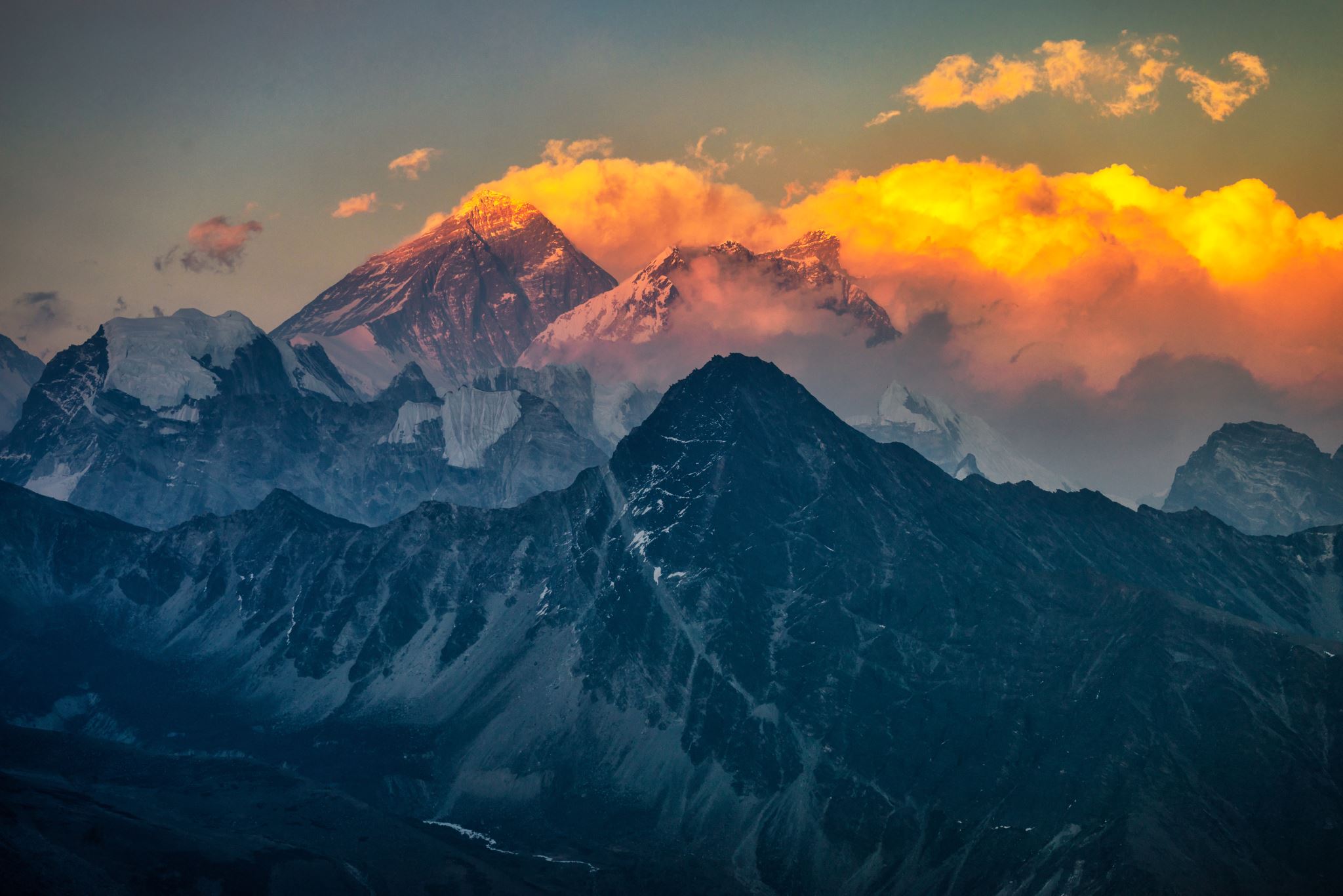 4. Não mudar, mas ser mudado
O fato de dizermos "Amém" a Deus é uma expressão de nossa prontidão em nos submeter a Deus e aceitar Sua vontade.
[Speaker Notes: Não mudra, mas ser mudado
Uma declaração importante na oração de Jesus é encontrada nas palavras "seja feita a tua vontade assim na terra como no céu" (Mateus 6:10). Isso é ainda mais realçado pelo uso da palavra "Amém" (versículo 13), normalmente encerrando uma oração hoje, como acontecia nos tempos bíblicos.

Muitos de nós sabemos que amém significa "que assim seja!" O que alguns podem não saber é que o amém no final de uma oração não afirma os desejos da pessoa que ora, mas o plano de Deus para a vida dessa pessoa. É um apelo para que a vontade de Deus seja cumprida. O fato de dizermos "Amém" a Deus é uma expressão de nossa prontidão em nos submeter a Deus e aceitar Sua vontade.]
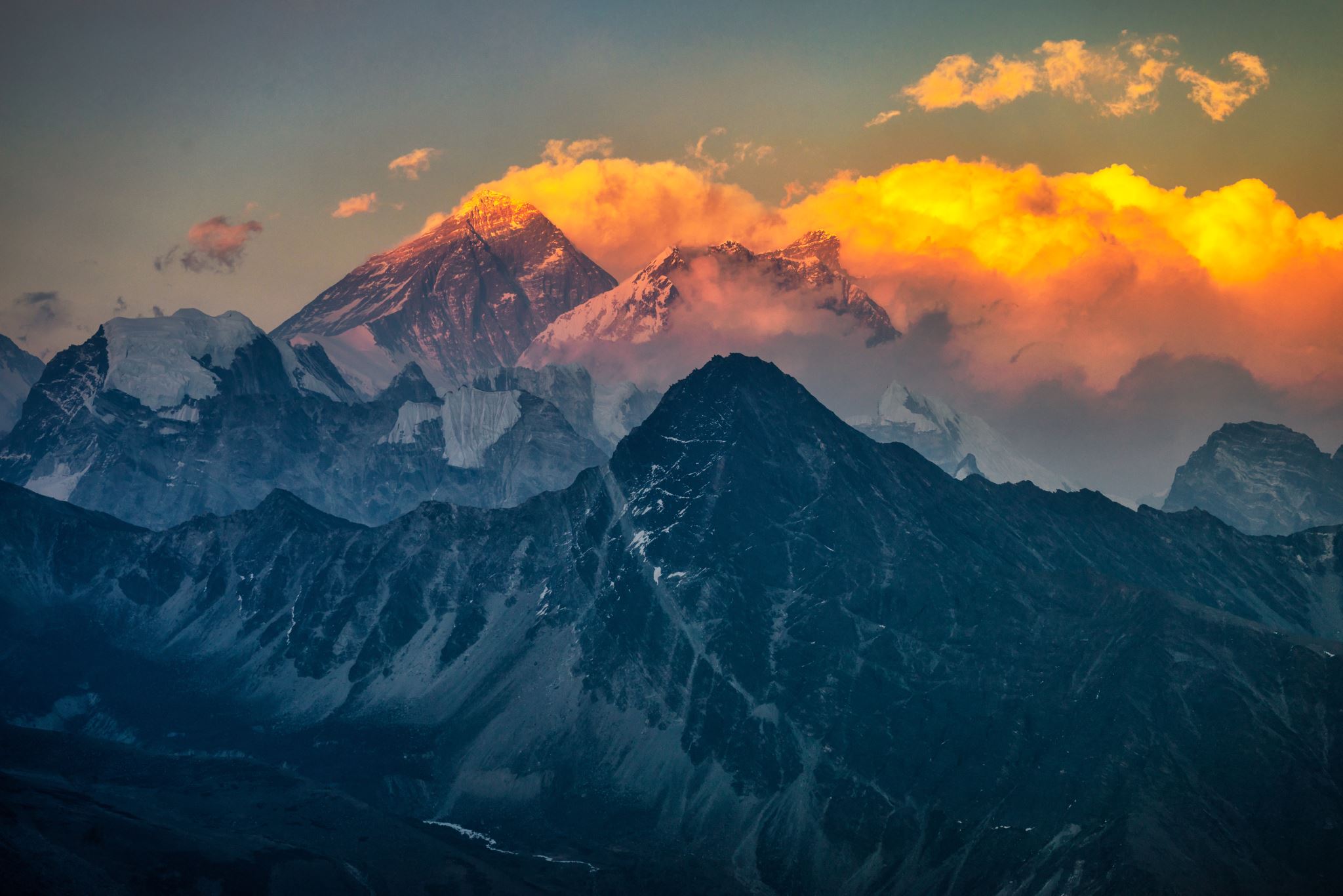 O verdadeiro propósito da oração não é tentar mudar a mente de Deus ou Seus planos para nós ou para aqueles por quem oramos. É antes nos mudar e nos fazer conforme à Sua vontade. É por isso que Jesus orou no Getsêmani: "Não como eu quero, mas como Tu queres" (Mat. 26:39).

O salmista confessa no início de sua oração que "antes que uma palavra esteja na minha língua, Tu a sabes perfeitamente, ó Senhor" (Salmo 139: 4). Ele termina sua oração pedindo: "Sonda-me, ó Deus, e conhece o meu coração; prova-me e conhece os meus pensamentos ansiosos. Veja se há em mim algum caminho ofensivo e conduza-me pelo caminho eterno" (versículos 23, 24 )
[Speaker Notes: O verdadeiro propósito da oração não é tentar mudar a mente de Deus ou Seus planos para nós ou para aqueles por quem oramos. É antes nos mudar e nos fazer conforme à Sua vontade. É por isso que Jesus orou no Getsêmani: "Não como eu quero, mas como Tu queres" (Mat. 26:39).

O salmista confessa no início de sua oração que "antes que uma palavra esteja na minha língua, Tu a sabes perfeitamente, ó Senhor" (Salmo 139: 4). Ele termina sua oração pedindo: "Sonda-me, ó Deus, e conhece o meu coração; prova-me e conhece os meus pensamentos ansiosos. Veja se há em mim algum caminho ofensivo e conduza-me pelo caminho eterno" (versículos 23, 24 )]
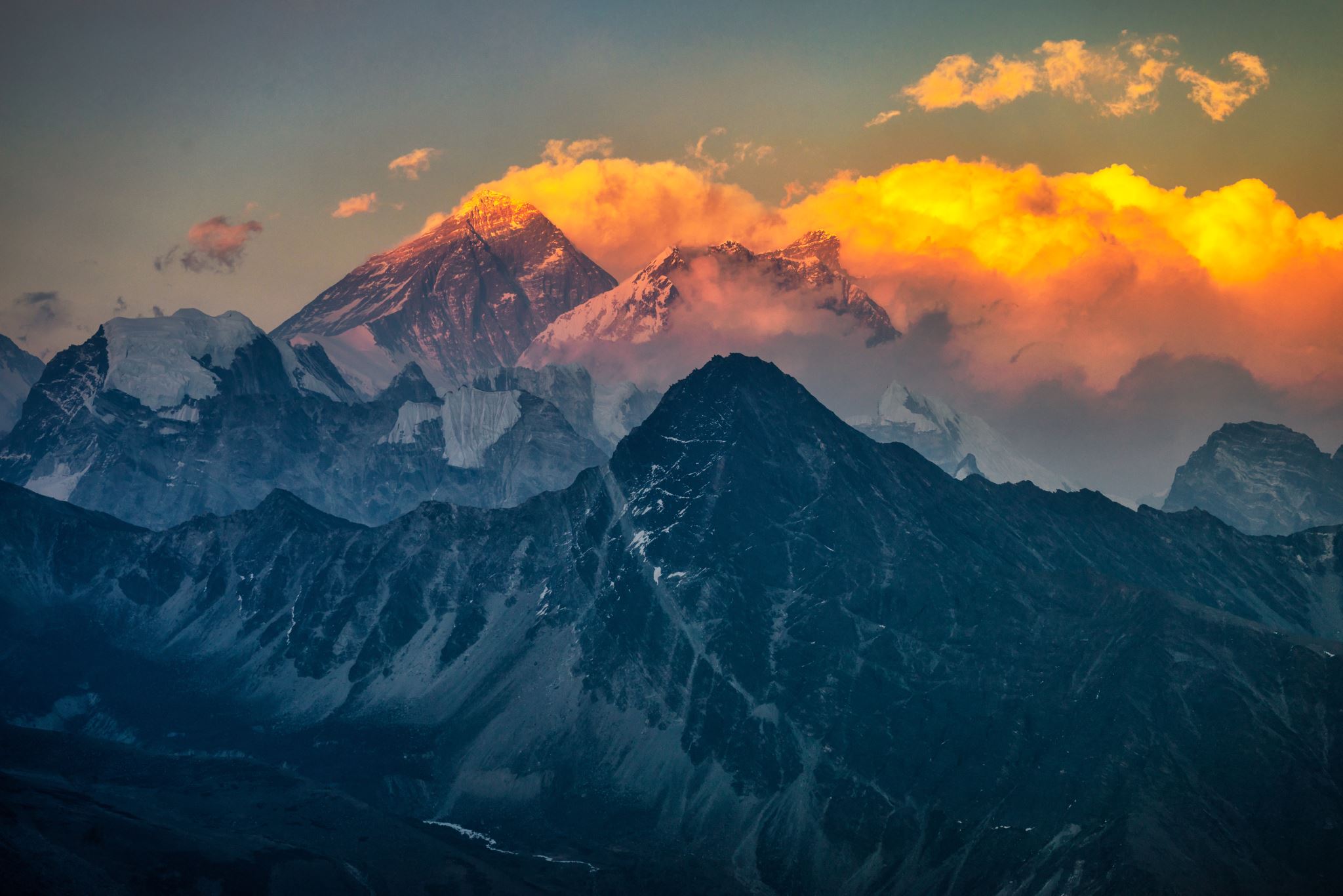 A igreja cristã nasceu em uma atmosfera de oração. Seus líderes e membros buscavam a direção de Deus diariamente (Atos 1: 4; 2: 4, 42). Durante esse período, a oração era a ferramenta mais poderosa que os cristãos tinham para enfrentar oposição e perseguição.
[Speaker Notes: A igreja cristã nasceu em uma atmosfera de oração. Seus líderes e membros buscavam a direção de Deus diariamente (Atos 1: 4; 2: 4, 42). Durante esse período, a oração era a ferramenta mais poderosa que os cristãos tinham para enfrentar oposição e perseguição. É assim que a igreja foi gradualmente moldada no projeto de seu Mestre.

Podemos dizer o mesmo que Paulo. O Senhor o descreveu a Seu discípulo Ananias simplesmente dizendo: "Ele está orando" (Atos 9:11). Ao se tornar um homem de oração, Paulo foi moldado como apóstolo e o primeiro missionário de Jesus Cristo entre os gentios. Por meio da oração, o Espírito Santo deu-lhe a sabedoria e a compreensão de que precisava para seu ministério.
Christians pray to God with open heart and mind, leaving the answers to God. Says the prophet Amos, "Seek good, not evil, that you may live. . . . Perhaps the Lord God Almighty will have mercy on the remnant of Joseph" (Amos 5:14, 15). This same teaching is found in the book of Joel: "Rend your heart and not your garments. . . . Who knows? He [God] may turn and have pity" (Joel 2:13, 14).]
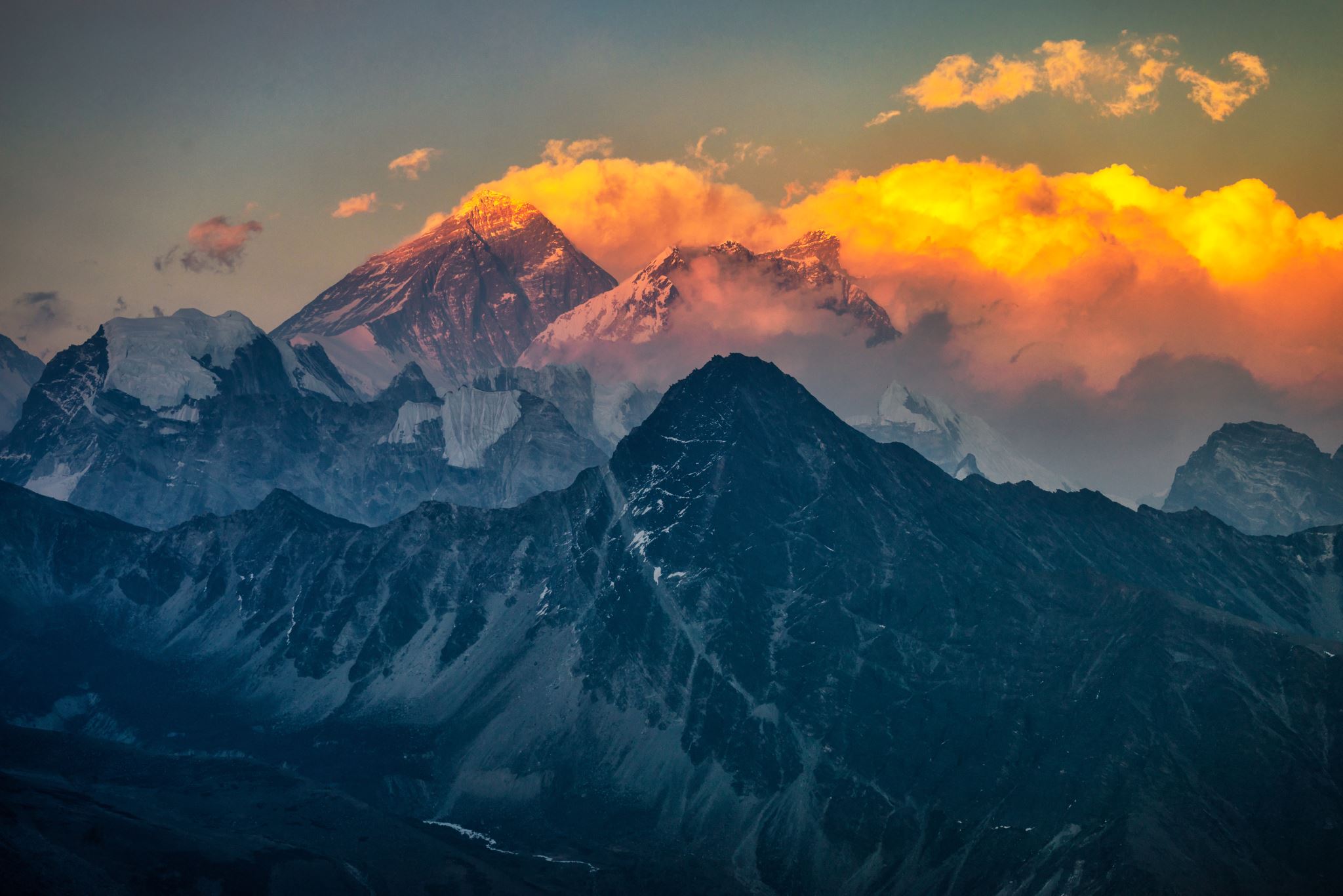 Esses exemplos nos ensinam que nossas orações não mudam Deus, mas, em vez disso, nós mesmos somos mudados e estamos prontos para aceitar Sua vontade para nossa vida. Podemos saber quatro coisas tanto da oração de Jesus quanto de numerosas outras orações da Bíblia
[Speaker Notes: Esses exemplos nos ensinam que nossas orações não mudam Deus, mas, em vez disso, nós mesmos somos mudados e estamos prontos para aceitar Sua vontade para nossa vida. Podemos saber quatro coisas tanto da oração de Jesus quanto de numerosas outras orações da Bíblia]
Primeiro, a melhor maneira de aprender a orar é realmente orando .
Em segundo lugar, Deus, a quem oramos, é grande, mas tão perto de nós que podemos chamá-lo de Pai, Papai ou Paizinho, assim como Jesus o fez.
Terceiro, quando oramos, devemos colocar o reino de Deus e Sua justiça antes de nossas preocupações diárias.
E quarto, nossa oração tem o propósito de nos preparar para aceitar a vontade de Deus para nós, e não de mudar a Deus ou Seus planos para nós.
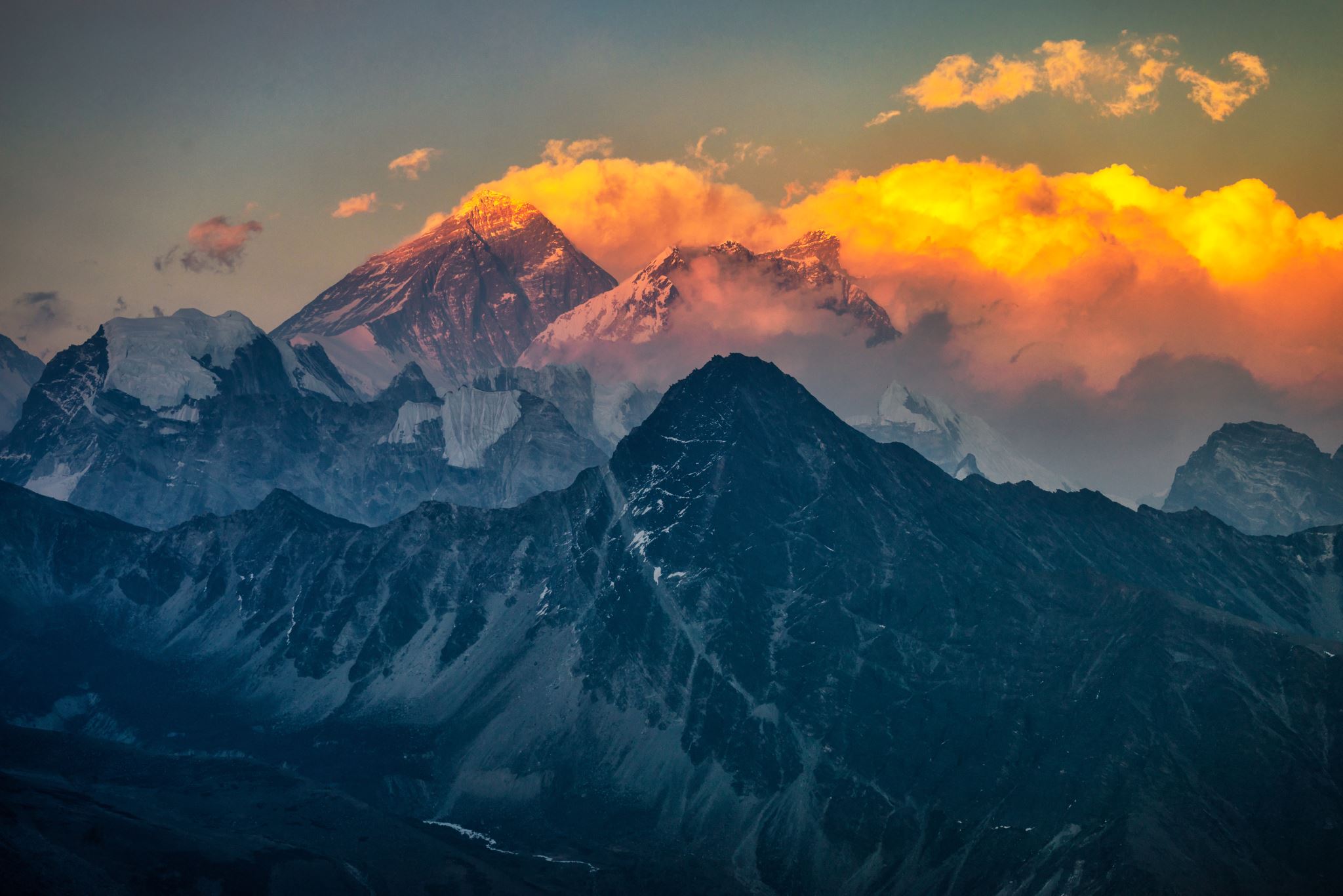 [Speaker Notes: Primeiro, a melhor maneira de aprender a orar é realmente orando .
Em segundo lugar, Deus, a quem oramos, é grande, mas tão perto de nós que podemos chamá-lo de Pai, Papai ou Paizinho, assim como Jesus o fez.
Terceiro, quando oramos, devemos colocar o reino de Deus e Sua justiça antes de nossas preocupações diárias.
E quarto, nossa oração tem o propósito de nos preparar para aceitar a vontade de Deus para nós, e não de mudar a Deus ou Seus planos para nós.]